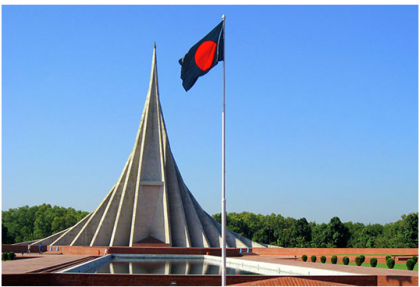 Class:Five
Subject:English
Unit:19
 Title:  The Liberation War Museum
Lesson: 1 
Time:45 minutes 
Date:27/06/2021
Nahidal Arjin
Assistant Teacher
Boddipur Govt. Primary School
Satkhira Sadar, Satkhira
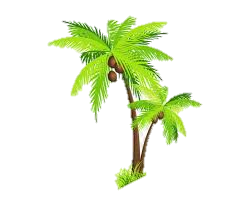 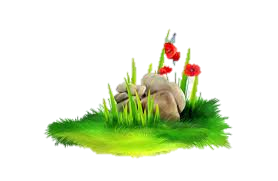 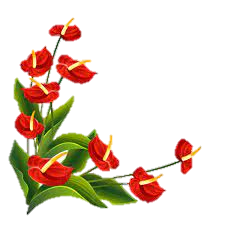 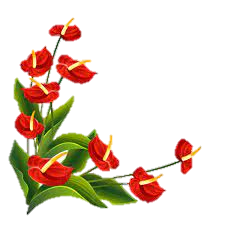 Good morning students.
How are you today?
Let’s sing the good morning song.
Let’s See a Video
Click the video  below:
https://youtu.be/sM5W4tYm1Ks
What do you see in the video?
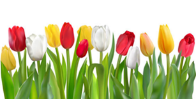 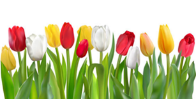 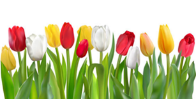 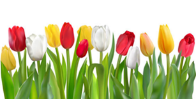 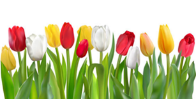 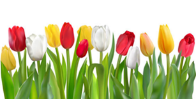 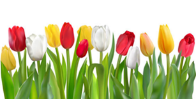 Look at the pictures.
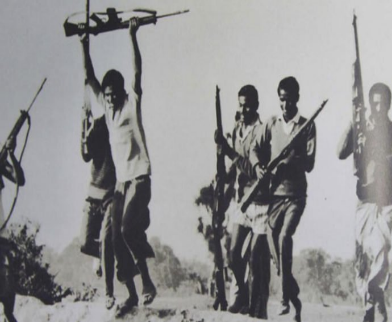 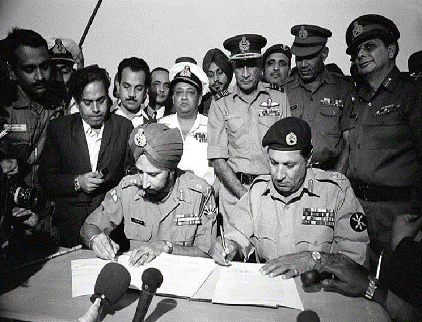 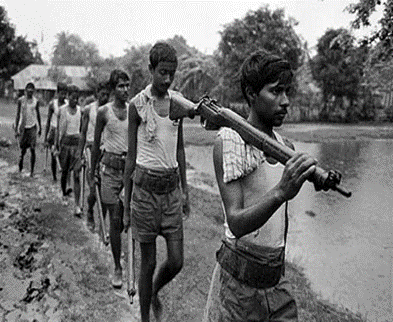 What is Liberation war Museum Mean?
Can you tell what the Liberation War Museum is called in Bangla?
A war fought to gain independence for a country.
মুক্তিযুদ্ধ  যাদুঘর
The Liberation War Museum
Learning Outcomes
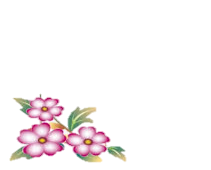 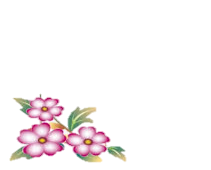 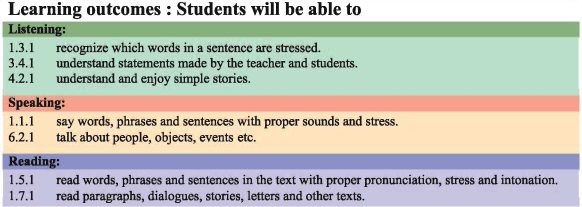 4.2.1
1.5.1
1.7.1
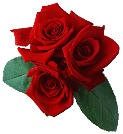 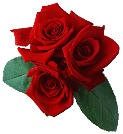 Do you know  this?
It’s a Magazine
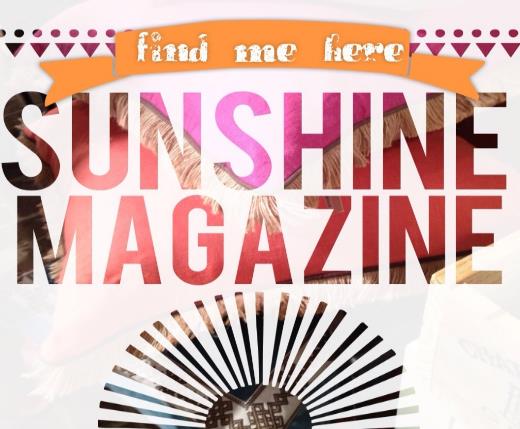 A large thin book with a paper cover that we can buy every week or month containing, article, photographs etc often on a particular topic is called a ‘Magazine’.
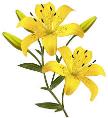 open your book at pg-74
This passage was taken from Sunshine 
Magazine which is by and for the 
students of class-5.
This news story was written by Raju Roll-1.
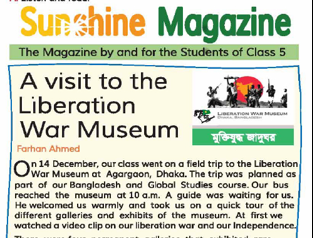 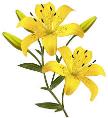 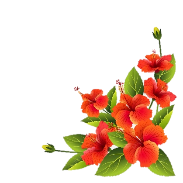 Teacher’s Model Reading
Dear students, open your English book at page 74. I am reading the text loudly, please put your fingers on the text.
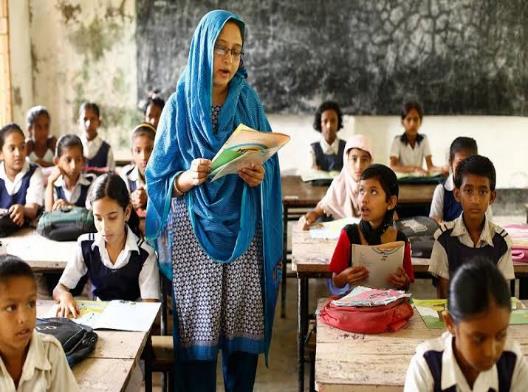 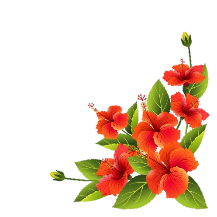 Listen to the audio carefully.
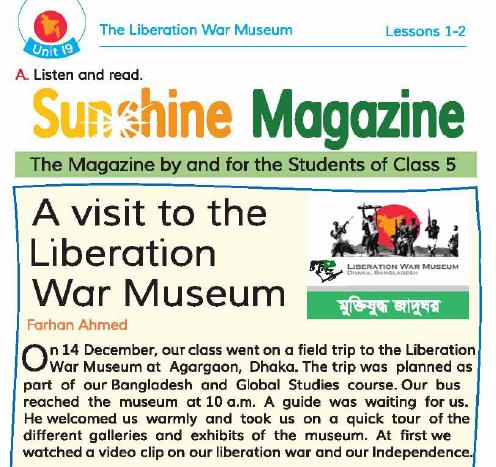 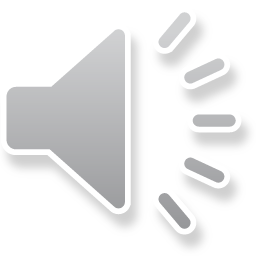 Listen to the audio again.
Individual work
When did the class go to the Liberation War Museum?
Why did the class go to the Liberation War Museum?
How many galleries are there in the Liberation War Museum?
Look at the picture and read the text
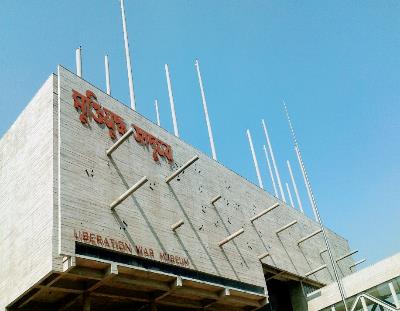 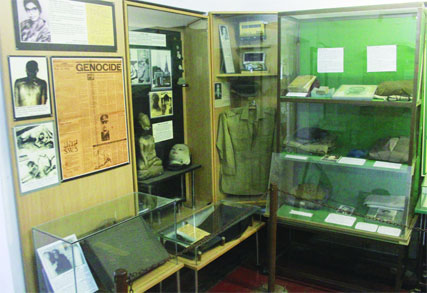 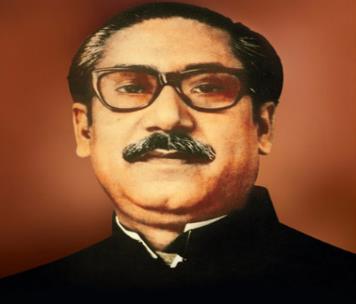 On 14 December, our class went on a field trip to the liberation war museum at SegunBagicha, Dhaka. The trip was planned as part of our Bangladesh and Global Studies course.
Look at the picture and read the text
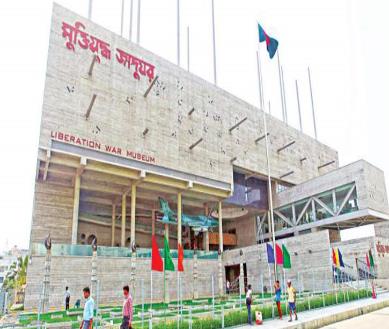 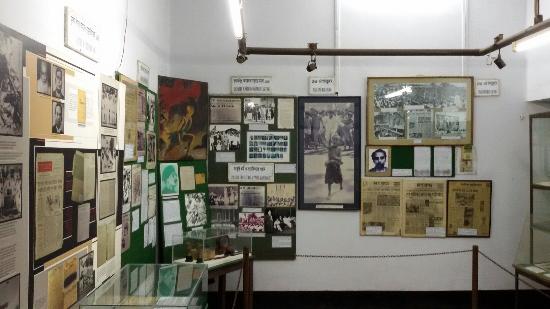 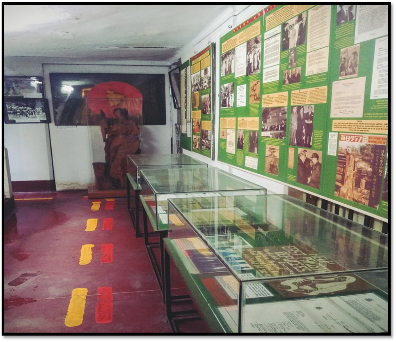 Our bus reached the museum at 10 am. A guide was waiting for us. He welcomed us warmly and took us on a quick tour of the different galleries and exhibits of the museum.
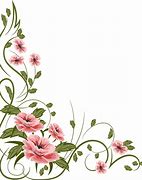 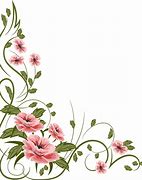 Group Reading
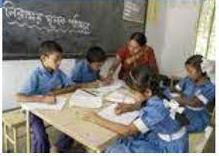 The students will read the text in group.
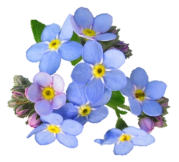 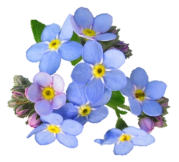 Student’s reading
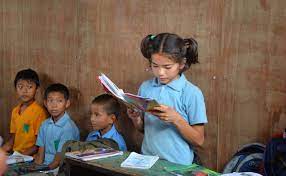 One student reads the text and others listen.
Pair 
work
Match the words with their meaning:
Display
Welcome  
Trip 
Exhibit 
Different
Quick
Well-receive
Not same
Fast
Tour
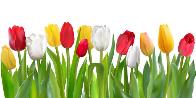 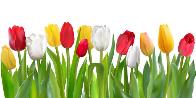 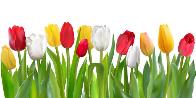 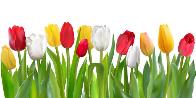 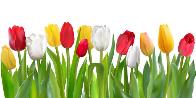 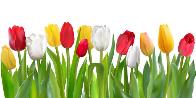 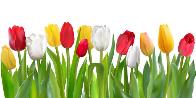 New words
A paper that is used as proof of something
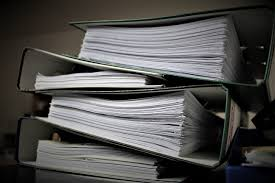 Documents
A person who shows the way to others.
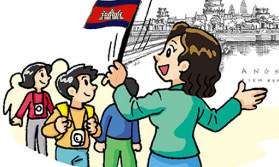 Guide
A visit made by students to gain knowledge
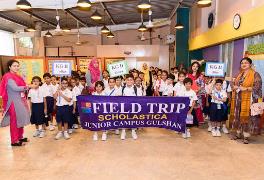 trip
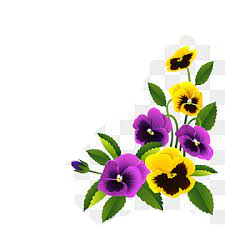 Group work
Write true/ false.
The students visited the Museum on the 16th Dec.
 The liberation War Museum is at Agrabad.
 A guide welcomed the students warmly. 
 There were four permanent galleries in Liberation War museum.
 The students at first watched a video clip on a sea documentary.
False
False
True
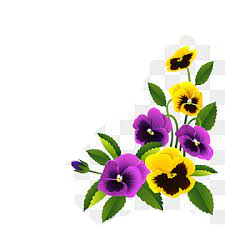 True
False
Evaluation
Answer following questions:
How did the guide assist them?
When did their bus reach the Museum?
Where is the Liberation War Museum?
Who was waiting for them?
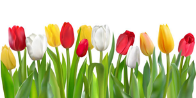 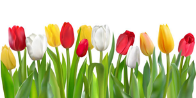 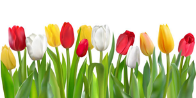 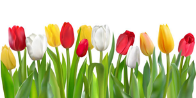 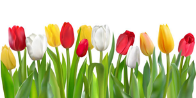 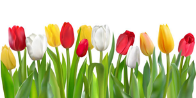 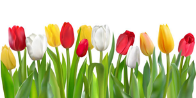 Home  Task
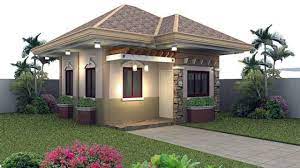 Make five sentences about “Our Liberation War” in your own words.
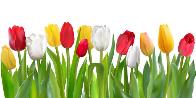 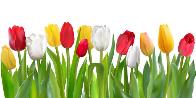 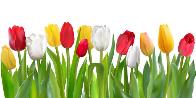 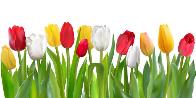 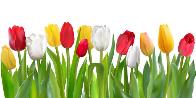 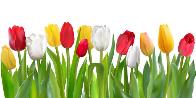 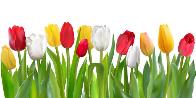 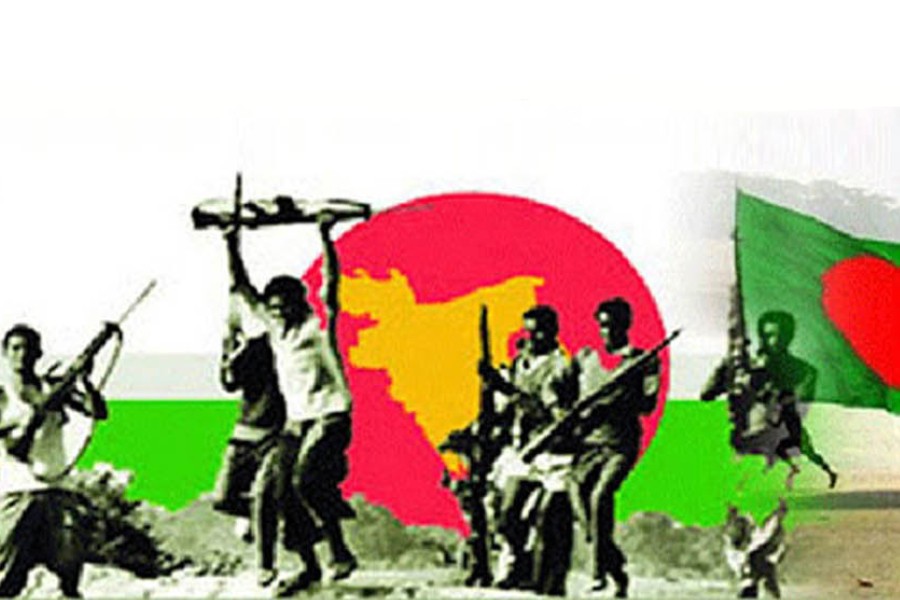 Thank you very much. See you next class.